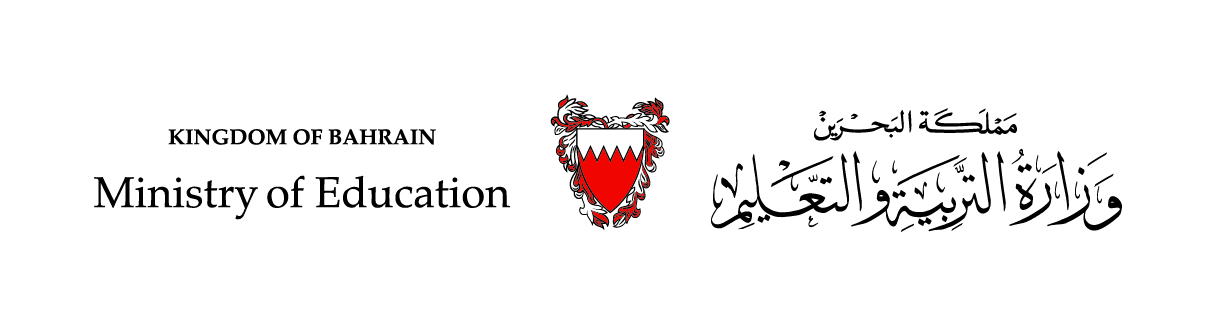 درس في مادّة اللّغة العربيّةاسمُ المفْعُولالصّفّ الثّالث الإعداديّ
اسمُ المفْعُول
أَكْتَشِفُ
أَقْرأُ، وأُلَاحِظُ الكَلِماتِ الـمُلَوَّنَةَ.
أُمِرَ   الفارسُ بالدخول. 
مُدَّتْ اليدُ لفتح الباب.  
بِيعَ الخروفُ في السّوقِ.   
دُعِيَ الرّفاقُ إلى نبذ العنف. 
خُشِيَتْ الهزيمةُ.
أَمَر الرجلُ الفارسَ بالدخول. 
مَدّ الرجلُ يدَه لفتح الباب.  
باعَ الفلاحُ الخروفَ في السّوقِ.   
دَعا الرجلُ الرّفاقَ إلى نبذ العنف. 
خَشِيَ الفارسُ الهزيمةَ.
الفارسُ مَأمورٌ...
اليدُ مَمدودةٌ...
الخروفُ مَبيعٌ.
الرفاقُ مَدعُوُّون...
الهزيمةُ مَخْشِيَّةٌ.
2022
اسمُ المفْعُول
أَكْتَشِفُ
ثلاثي مجرد صحيح الآخر
ثلاثي مجرد أجوف
ثلاثي مجرد ناقص
أُلَاحِظُ أَنَّ:
الكلمات (مأمور، ممدودة،مبيع مدعوّون ومخشيّة) على وَزْنِ (مفعول).
كُلَّ اسم من الأسماء السَّابِقَةِ قد صيغ من فِعْلٍ ثُلاثيٍّ مجرّد
هذهِ الأَسْمَاءَ لا تَدُلُّ عَلَى حَدَثٍ ولا عَلَى زَمَنٍ، وإِنَّمَا تَدُلُّ عَلَى مَنْ وقع عليه الفعل ويُسَمَّى هذا النّوْعُ من المُشْتَقَّاتِ (اسمَ المفعول).
2022
اسمُ المفْعُول
أَسْتَنْتِجُ أَنَّ:
اسمَ المفعول: اسْمٌ مُشْتَقٌّ من فعل مبني للمجهول يَدُلُّ على مَنْ وقع عليه الفعل .
اسمَ المفعول يُشْتَقُّ من الثُّلاثِيِّ الصحيح المُجَرَّدِ عَلَى وَزْنِ (مفعول).
صياغةَ اسم المفعول من الثلاثي الأجوف والناقص قد يطرأ عليها  إعلال فنقول مثلا:
    - هذا بيتٌ مَشيدٌ.                (من الفعل شادَ)
    - رمضانُ شهرٌ مَصومٌ.       (من الفعل صامَ)
   - هذا أمرٌ مَرجوٌّ.                  (من الفعل رجا)
   - هذا نباتٌ مَسقِيٌّ.             (من الفعل سقى)
2022
اسمُ المفْعُول
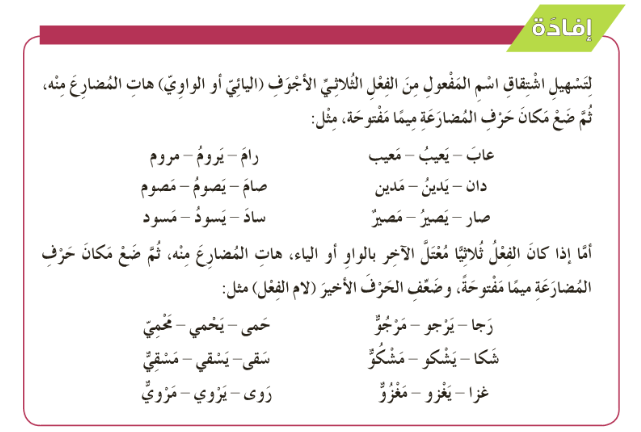 2022
اسمُ المفْعُول
أُطَبِّقُ
أُكْمِلُ الجَدْوَلَ بِمَا يُنَاسِبُ كَمَا فِي المِثَالِ.
2022
اسمُ المفْعُول
أُقَيِّمُ إِجَابَتِي
أُطَبِّقُ
أُكْمِلُ الجَدْوَلَ بِمَا يُنَاسِبُ كَمَا فِي المِثَالِ.
2022
اسمُ المفْعُول
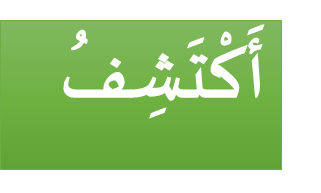 أقرأُ وأُلاحِظُ:
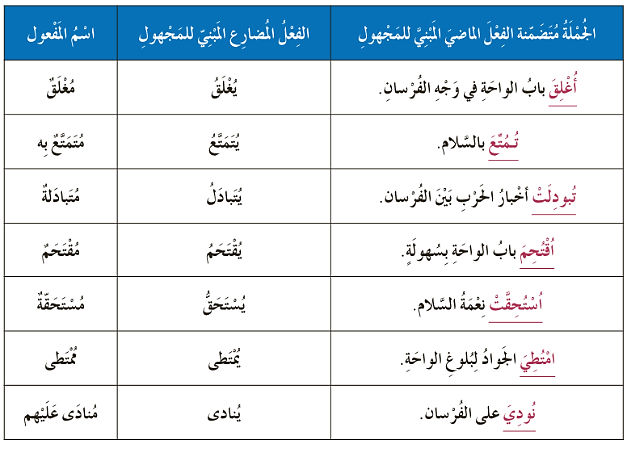 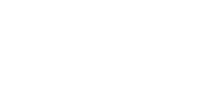 2022
اسمُ المفْعُول
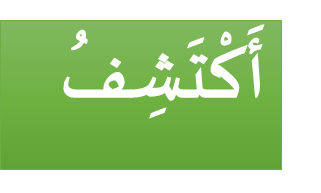 أُلَاحِظُ أَنَّ:
الأفعال التي تحتها خط في الجدول السابق أفعال ماضية غير ثلاثيّة.
الفعل المضارع المبني للمجهول أوّله مضموم وقبل آخره مفتوح.
اسمَ المفعول (مُغلَقٌ، مقتحَمٌ، مُمتَطًى...) يُصَاغُ من الفعلِ الذي تَزيدُ حُروفُهُ عن ثلاثةِ أحرُفٍ (يُغلَق، يُقتَحم، يُمتَطى...) بإبدالِ حرفِ المُضَارَعَةِ ميمًا مضمومةَ، وفتح ما قبْلَ الآخِرِ.
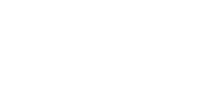 2022
اسمُ المفْعُول
أَسْتَنْتِجُ أَنَّ:
اسمَ المفعول يُصاغ من الأفعال التي يزيد عدد حروفها على ثلاثة أحرف على وزن المضارع المبنيّ للمجهول، مع إبدال حرف المضارعة ميما مضمومة، وفتح ما قبل الآخر:

 الفعل إذا كان لازما، فإنّ اسم المفعول منه يرد مع جار ومجرور  أو ظرف:
يَقتحم
مُـــــــــقْتحَم
اقتحم
نودِيَ على الطالبِ
مُـــــــــنادَى عليه
2022
أُوّظِّفُ
اسمُ المفْعُول
- هَاتِ من كُلِّ فِعْلٍ اسمَ مفعول، وضَعْهُ فِي مكَانِهِ من الجُمَلِ الآتِيَةِ.
استحبّ
يعالجُ
أغلق
ينادي عليه
- بابُ الواحةِ .......................................
- هذه الأَعمالُ الصّالحةُ.......................................
- هذا الجرحُ  ....................................... بشكل جيّدٍ.
- هذا الفارس ....................................... منْ كلّ مكانٍ.
2022
أُوّظِّفُ
اسمُ المفْعُول
أُقَيِّمُ إِجَابَتِي
- هَاتِ من كُلِّ فِعْلٍ اسمَ مفعول، وضَعْهُ فِي مكَانِهِ من الجُمَلِ الآتِيَةِ.
استحبّ
يعالجُ
أغلق
ينادي عليه
مُغلَقٌ.
- بابُ الواحةِ .......................................
مُستحَبّةٌ.
- هذه الأَعمالُ الصّالحةُ.......................................
مُعالَجٌ
- هذا الجرحُ  ....................................... بشكل جيّدٍ.
مُنادَى عليهِ
- هذا الفارس ....................................... منْ كلّ مكانٍ.
2022
انْتَهَى الدَّرْسُ
2022
[Speaker Notes: توظيف الرؤوس المرقمة]